Презентация непосредственно-образовательной деятельности для детей младшей группы                                          Рисование                            «Цыплята гуляют с наседкой»воспитатель: Журавская Елена Борисовна
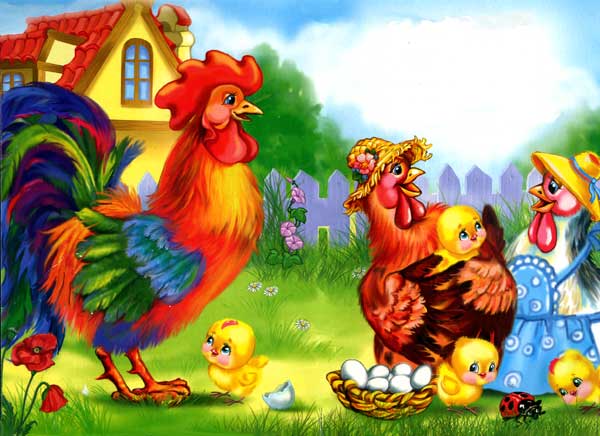 Загадки
Желтые клубочки ходят возле мамы - квочки.
Зернышки собирают, пищат , не утихают
Шарики пушистые, как солнышко лучистые
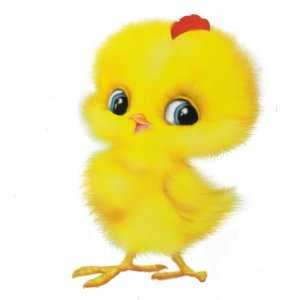 Стихотворения
На весеннем на лугу, куры травку клюют, куры травку клюют и цыпляток зовут: 
 ко – ко – ко
Мама и детишки по улице шагают, желтые комочки мамы догоняют.
Они идут по улочке, спешат за мамой курочкой.
Рассматривание цыпленка
Материалы
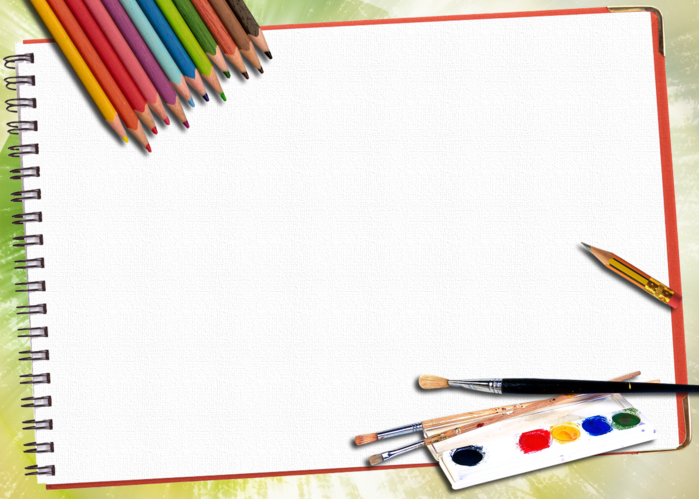 Приемы изображения
Мы рисуем